Prostorová analýza – Seminář  2popisné statistiky,korelace
25. 4. 2018
Popis volební podpory
Kde?
Jak?
Kde se nachází území s vysokou a nízkou podporou kandidátů?
Mapa volební podpory
Kvantily
V případě KV nebo PS je vhodné aby jedna z hranic intervalů byla 5%
Není nutné vyjmenovávat jednotlivé obce, ale spíše hledat zobecnění
Region nebo typ sídla
Kandidát získal vysokou podporu zejména v jižní části obvodu v obci Rakovník a okolí
Kandidát získal vysokou podporu především ve větších obcích
Jakou podporu mají relevantní strany a hnutí ve vybraném kraji?
Vysoká/nízká, koncentrovaná/nekoncentrovaná, rovnoměrná/nerovnoměrná, stabilní/nestabilní

Tabulky s výsledky
Výsledky je možné prezentovat obce, POU nebo ORP
Popisné statistiky
Průměr, medián, směrodatná odchylka
Vážení dat !!!
Nástroje k identifikaci prostorové autokorelace
Bohužel v qgisu příliš komplikované
Vážení dat
Výpočet váhy
Možnost vážit populací obce (buďto počet obyvatel, nebo v našem případě lépe počet voličů)
Zkresluje hodnoty standardní chyby
Vhodný způsob: podíl obce na voličích-obyvatelstvu obvodu
 suma sloupce voličů-obyvatelstva
 vydělení počtu voličů-obyvatel obce sumou za celý obvod
Součet je 1
Vynásobení počtem obcí v obvodu (např. 50 obcí)
      v excelu: vaha = a2/$a$51*50
      v spss: compute vaha = volici08/sum(volici)*50
Počet případů ve vážené analýze odpovídá reálnému počtu obcí
Použití váhy
Data – weight cases (úplně dole) 
Weight cases by – do pole Frequency variable vložte proměnnou vaha - Ok
Důsledky použit vah
Spočítané charakteristiky jsou blíže realitě
Situace ve městě s 10 000 obyvateli má pro výsledky stejný dopad jako situace v 10 obcích s 1000 obyvateli nebo ve 100 obcích se 100 obyvateli
Bez vah analýzy odráží spíše situaci malých obcích, kterých je sice mnoho, ale vzhledem k počtu voličů nemusí být pro podporu strany důležité
zpět k otázce:Jakou podporu mají kandidáti v obvodu?
Proč?
Účelem deskriptivní statistiky je zjistit vlastnosti proměnné
(Porozumět používaným datům)
Vlastnosti proměnné mají důsledek pro další analýzy
A pro interpretaci výsledků analýz

Zisk zjednodušené informace o volební podpoře kandidáta
Známe z loňska
Průměr – co říká?
Jaké jsou limity toho, co říká?
Čím můžeme informaci doplnit?
Co můžeme požít jiného?
Známe z loňska
Průměr - Hledáme hodnotu, která nejlépe reprezentuje proměnnou
Samotná střední hodnota poskytuje značně redukovanou (a zkreslenou, pokud jsou v datech odlehlé případy) představu o vlastnostech proměnné
Vhodné srovnat s mediánem
Míra variability doplňuje informaci, jak dobře střední hodnota reprezentuje všechny případy
Ukazuje, jak moc se mezi sebou liší hodnoty proměnné
Jak je volební podpora ne/koncentrovaná?
Variační koeficient
Giniho koeficient

Moranovo I
Lisa
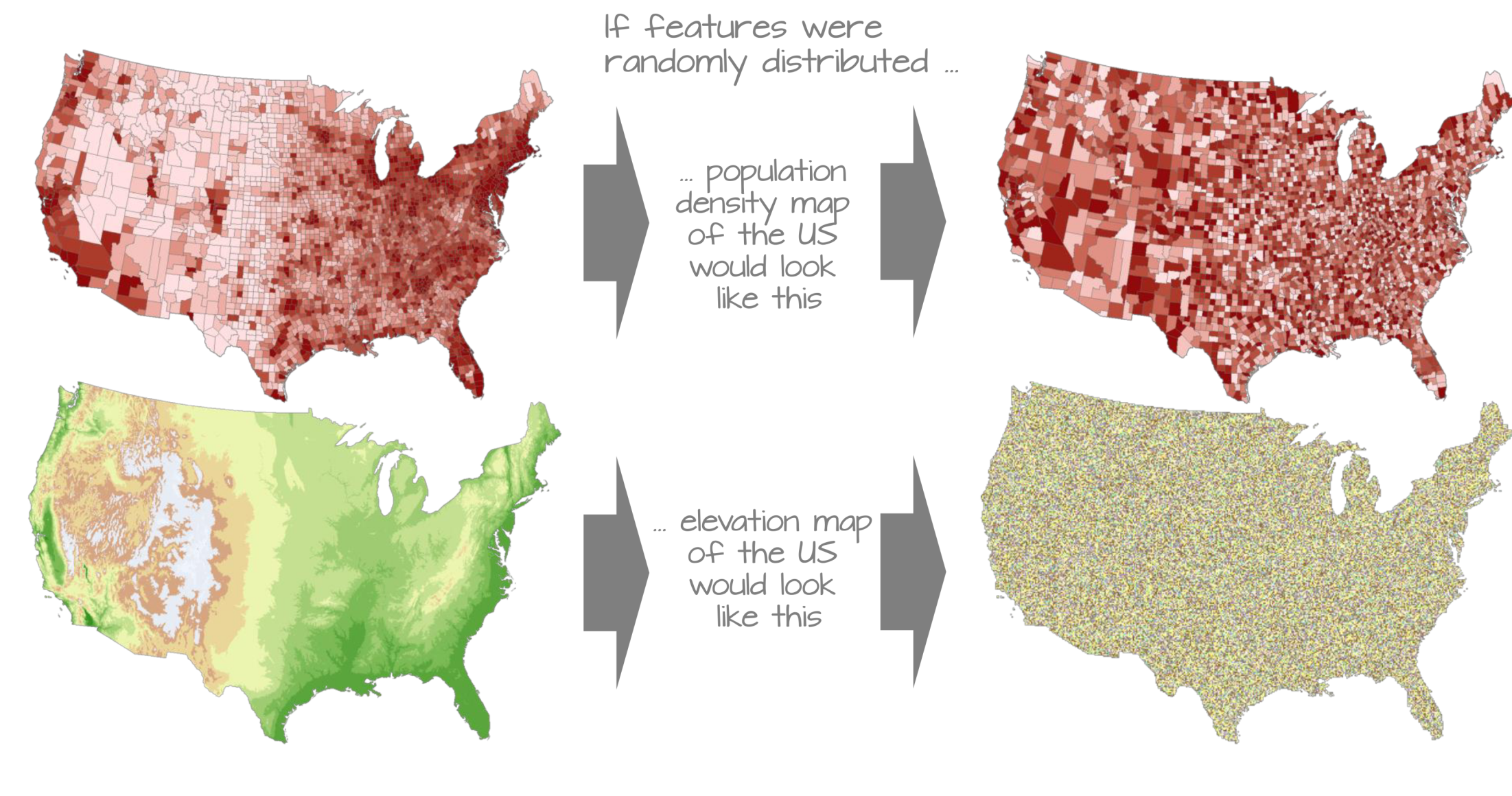 Variační koeficient
=směrodatná odchylka/průměr
V prostorové analýze využíván jako míra koncentrace
Neznamená ale míru územní koncentrace!!!
Nebere v potaz rozložení hodnot v prostoru
0 – velmi malé rozdíly v hodnotách proměnné
Nemá pevnou horní hranici
Není vhodné interpretovat v procentech
Vhodný referenční bod pro interpretaci jsou hodnoty var. Koef. ostatních kandidátů
Giniho koeficient
Rozdíl skutečného a ideálně rovnoměrného rozložení
Stále nebere v potaz uzemní koncentraci
Ale lépe zohledňuje velikost obcí
Není obsažen v spss ani excelu
Postup v manuálu v materiálech
Prostorová autokorelace
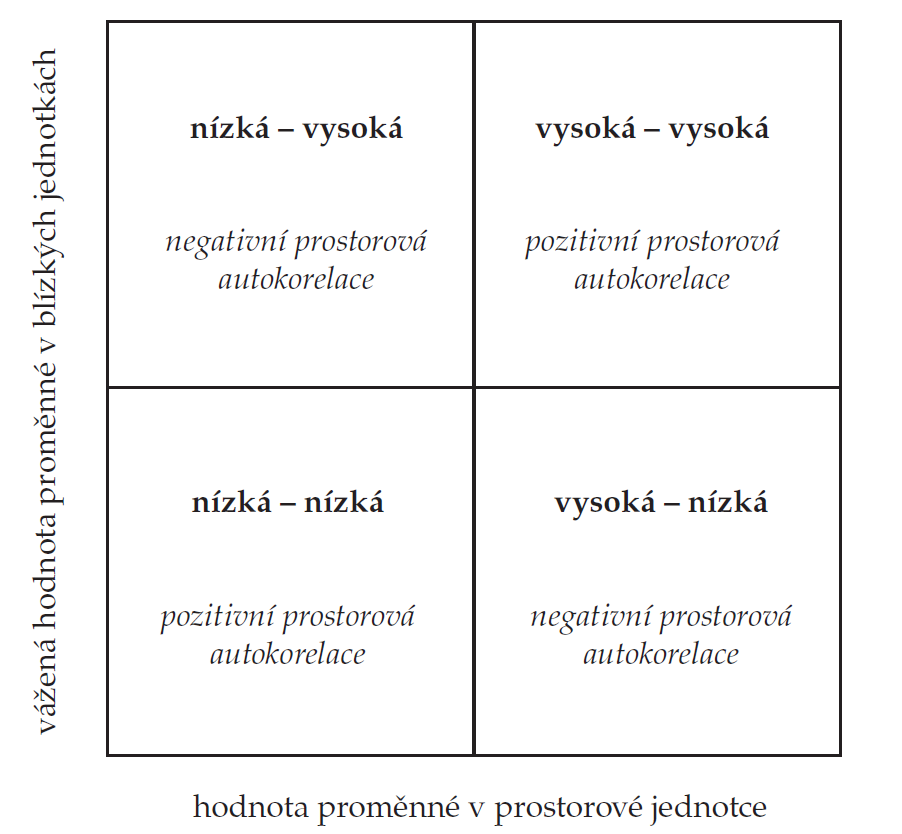 Spurná 2008: 777
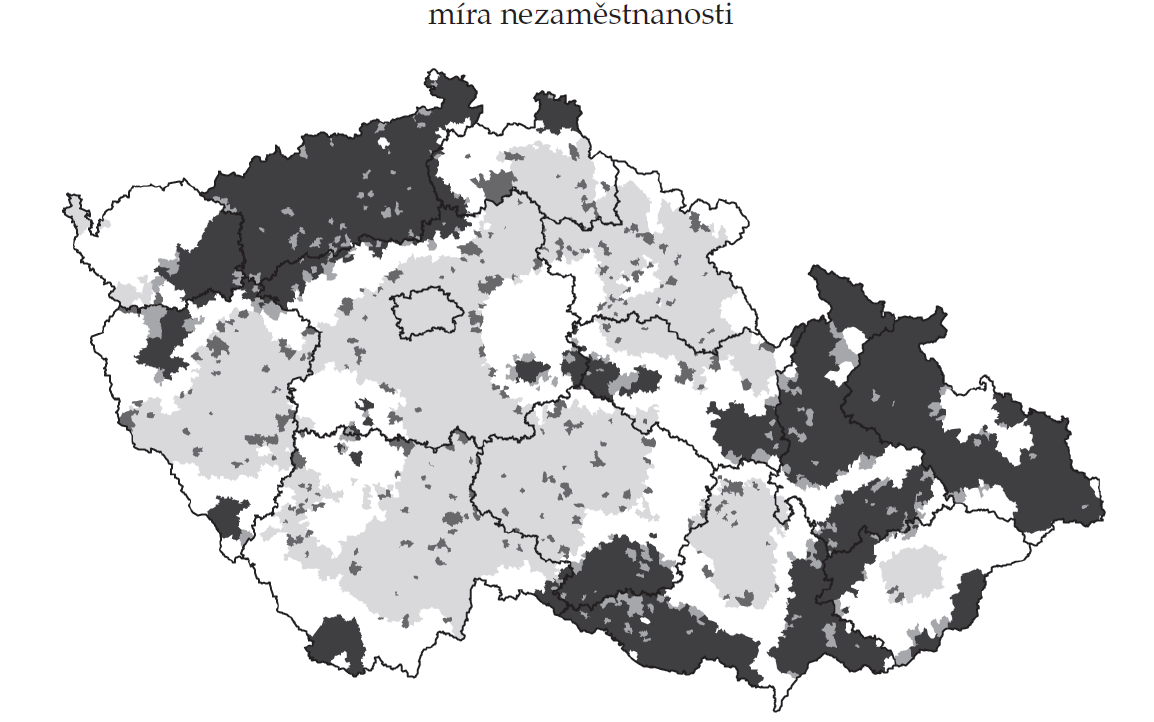 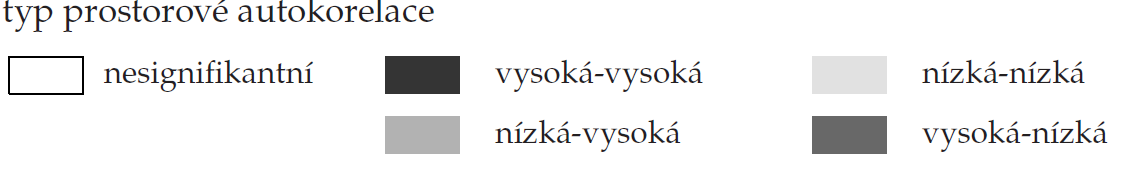 Popis vývoje volební podpory
Jak se liší volební podpora mezi poslaneckými a krajskými volbami?
Rozdíly v popisných statistikách
korelace

Mapa „volební úspěšnosti“ - hotovo
Popis vývoje volební podpory
Bazické a řetězové indexy
Korelační koeficient
Území stabilní volební podpory
Území volební podpory
Přehlednost, zohlednění populační velikosti
Nevhodné pro lokální strany (např. SMK na Slovensku)

Doplňující indikátory
Míra úspěšnosti: kolikrát je podpora strany vyšší v (jádru) území volební podpory oproti zbytku území
Území stabilní volební podpory
Strany s koncentrovanou stabilní podporou X strany s nekoncentrovanou stabilní podporou
Výpočet procenta hlasů přítomných v ÚSVP v každých volbách
Bazické a řetězové indexy
Řetězový index
Volby 2017/volby 2013; volby2013/volby2010 …
Ukazuje postupný vývoj
Bazický index
Volby 2017/volby2006, volby2013/volby2006 …
Ukazuje změnu stav oproti stanovenému základu

Index volební úspěšnosti 
=senát 2016/poslanecké volby 2013 * 100
Index volební stability
senát 2016/ senát 2010* 100
Korelační analýza
Co se dozvíme z výsledku korelační analýzy?
Proč může korelační analýza posloužit k analýze vývoje volební podpory?
Jaký typ souvislosti sleduje?
Co z korelační analýzy zjistíme o příčinách změny volební podpory?
Korelační analýza
Pokud se korelační koeficient blíží 1 pak se rozložení podpory nezměnilo 
Stále mohlo ale dojít k poklesu nebo nárůstu podpory
Je míra souvislosti stejná s výsledky v různých typech voleb?
Pokud se výsledky kandidáta a strana velmi liší, možná je jeho podpora dána jinými faktory (např. sousedský efekt)
Úkol č. 3
Popis volební podpory
Tabulka obsahující reálný zisk kandidátů v obvodu (v %), průměrný zisk v obcích (v %), průměrný vážený zisk v obcích (v %), medián volební podpory, směrodatnou odchylku, variační koeficient a giniho koeficient (pro 5 nejsilnějších kandidátů)
Interpretace tabulky (to neznamená jen přepis dat z tabulky do textu)
Vývoj volební podpory
Korelace mezi volebním ziskem kandidáta a ziskem strany v KV a PS a ziskem kandidáta v předchozích senátních volbách
Pro 5 nejsilnějších kandidátů
Interpretace

V interpretacích se pokuste zohlednit to, co víte z map
Sem vložte výsledky při využití vah
Sem vložte výsledky bez využití vah